The Treaty of Versailles:
Setting the Table for World War II
Copyright Notice
Certain materials in this presentation are included under the fair use exemption of the U.S. Copyright Law and have been prepared with the multimedia fair use guidelines and are restricted from further use.
January 8, 1918: Wilson’s Fourteen Points
At the time, Germany thought it still had a chance, so did not reply.
October 3, 1918, Germany and Austria-Hungary appeal directly to Wilson, fearing rejection and invasion at the hands of the other Allied Powers.
Allied response: Second point must be eliminated, Germany must make compensation
Germany presented surrender terms on 11/08/1918, given 72 hours to accept or reject
Armistice declared 11th hour of 11/11/1918.
The Treaty Room at Versailles
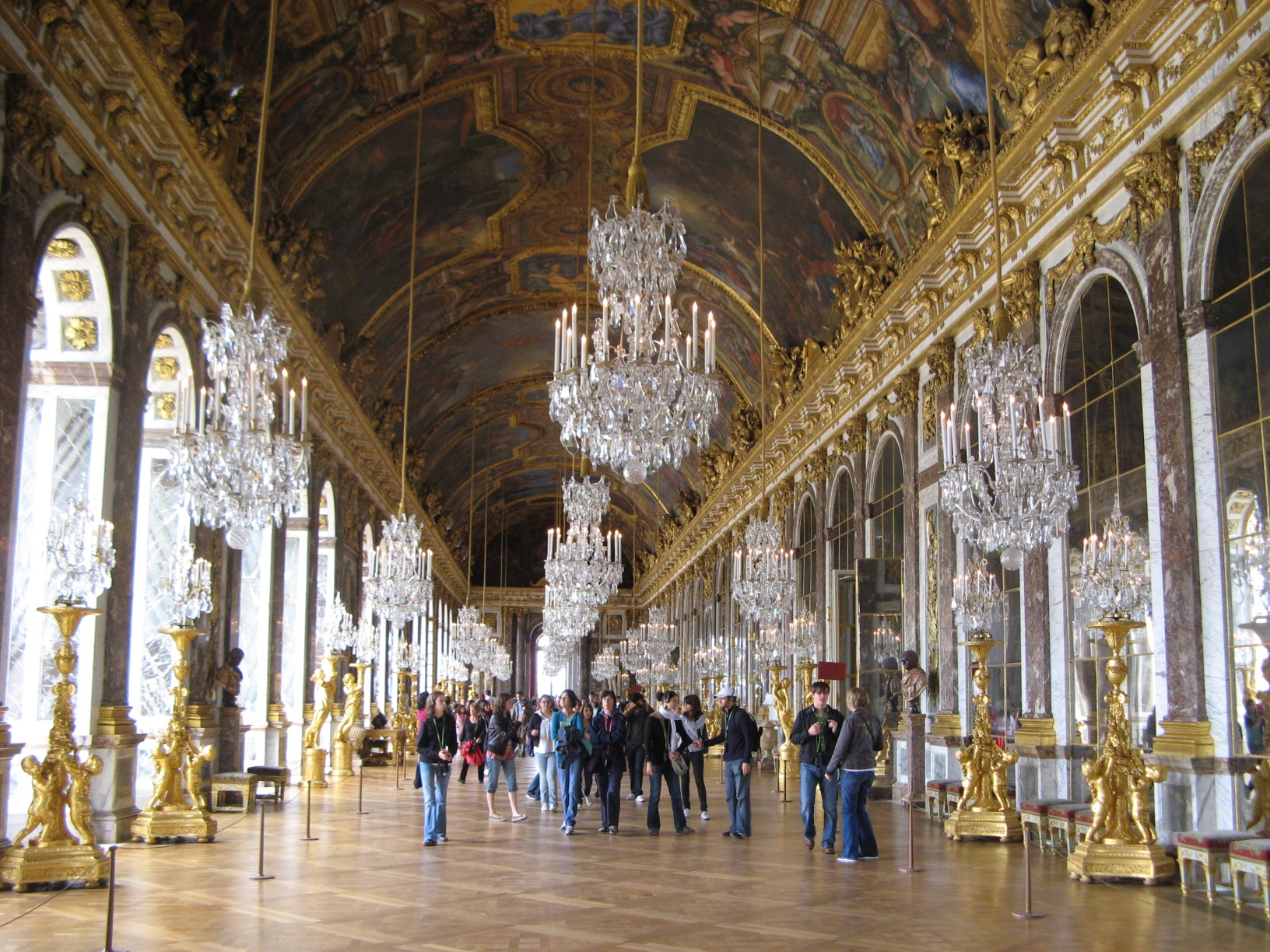 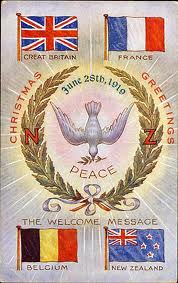 June 28th, 1919
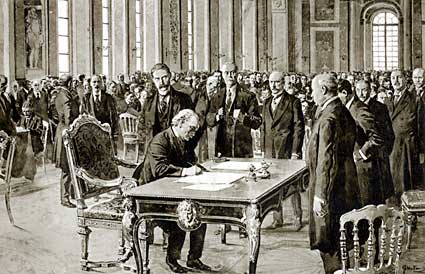 Wilson, George, Clemenceau
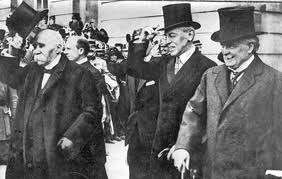 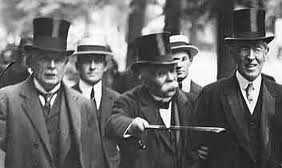 When asked how he thought he had done at the Versailles Conference, Lloyd George replied:
 
"Not badly, considering I was seated between Jesus Christ and Napoleon."
Ends and Aims
Georges “The Punisher” Clemenceau
Woodrow “The Peacemaker” Wilson
Lloyd “The Political Pragmatist” George
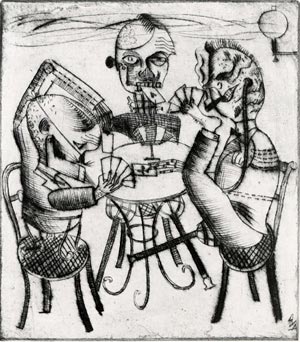 A Complex Document
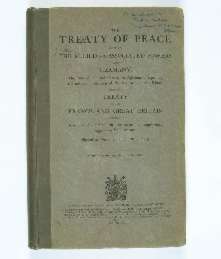 58 committees and commissions
1, 600 meetings
15 parts
440 articles
Scores of annexes
Germans not allowed to attend the talks – “Sign, or else!”
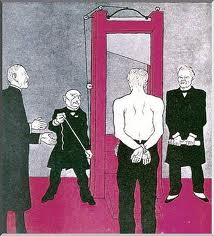 Redrawing Europe
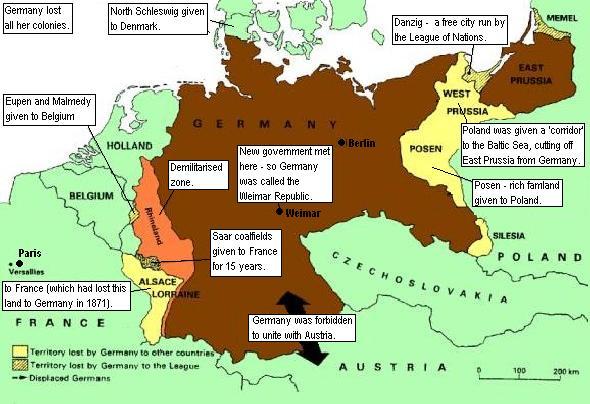 Terms of the Treaty
Alsace-Lorraine given to France, Eupen and Malmedy to Belgium
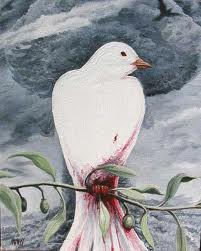 Terms of the Treaty
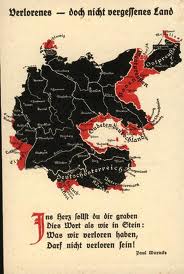 Poland created and given West Prussia to create a “Polish Corridor” to the sea.
Terms of the Treaty
Danzig to be an international city run by the Leaugue of Nations
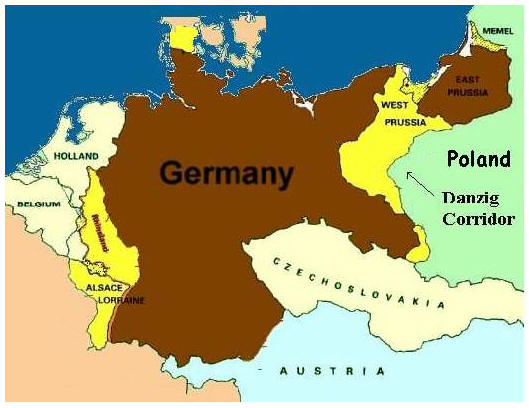 Terms of the Treaty
All German colonies surrendered to the allies
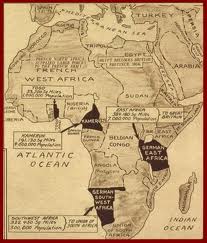 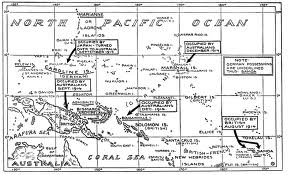 Terms of the Treaty
German army reduced to 100, 000
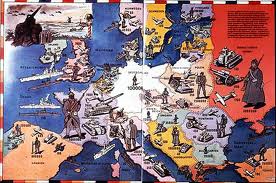 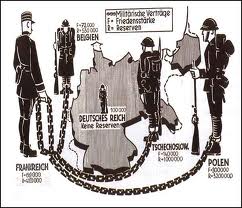 Terms of the Treaty
Germans allowed no tanks, air force, or submarines
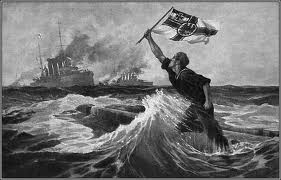 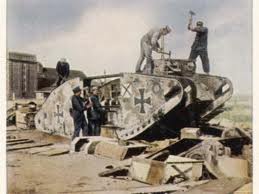 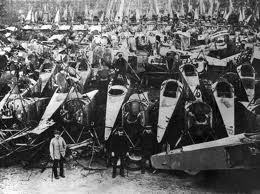 Terms of the Treaty
Warships limited to 10,000 tons
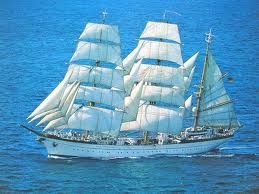 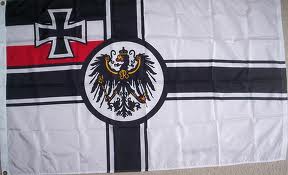 Terms of the Treaty
The Rhineland to be occupied for fifteen years and then permanently demilitarised – no German troops
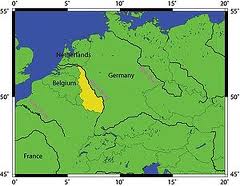 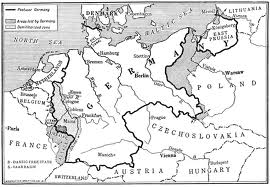 Terms of the Treaty
The Saar coalfields were to be given to France for 15 years after which there would be a vote to see if they wished to be German or French
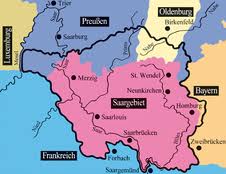 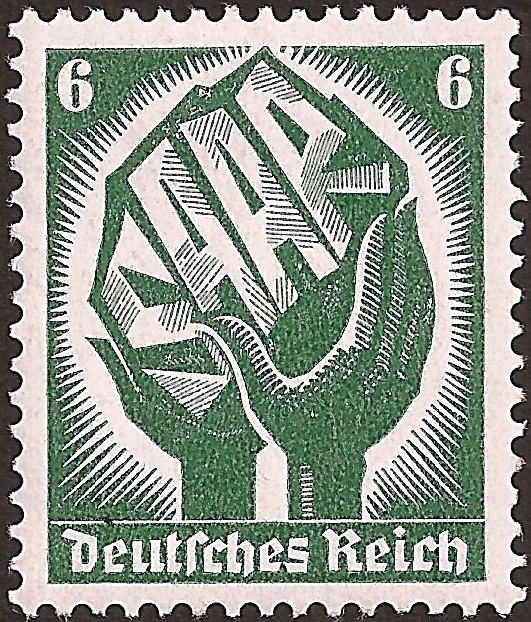 Terms of the Treaty
Article 231: Germany forced to accept sole responsibility for the outbreak of the war
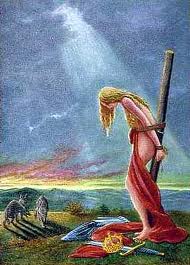 [Speaker Notes: Germanie Geketend.]
Terms of the Treaty
Germany had to pay damages to France, Belgium, the UK and other countries
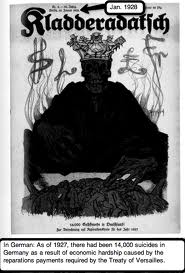 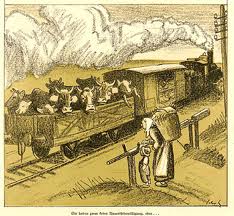 Terms of the Treaty
Germany and Austria were never to be allowed to unite
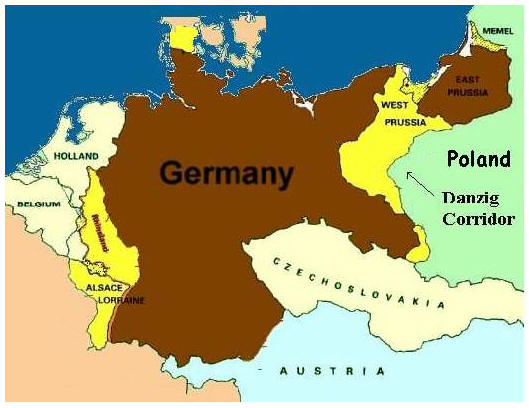 Terms of the Treaty
A League of Nations was to be created
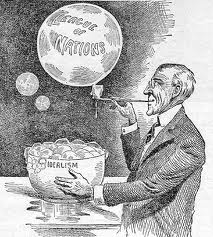 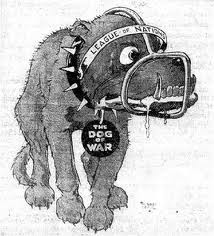 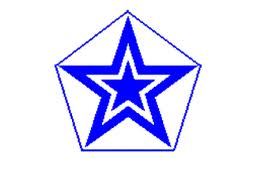 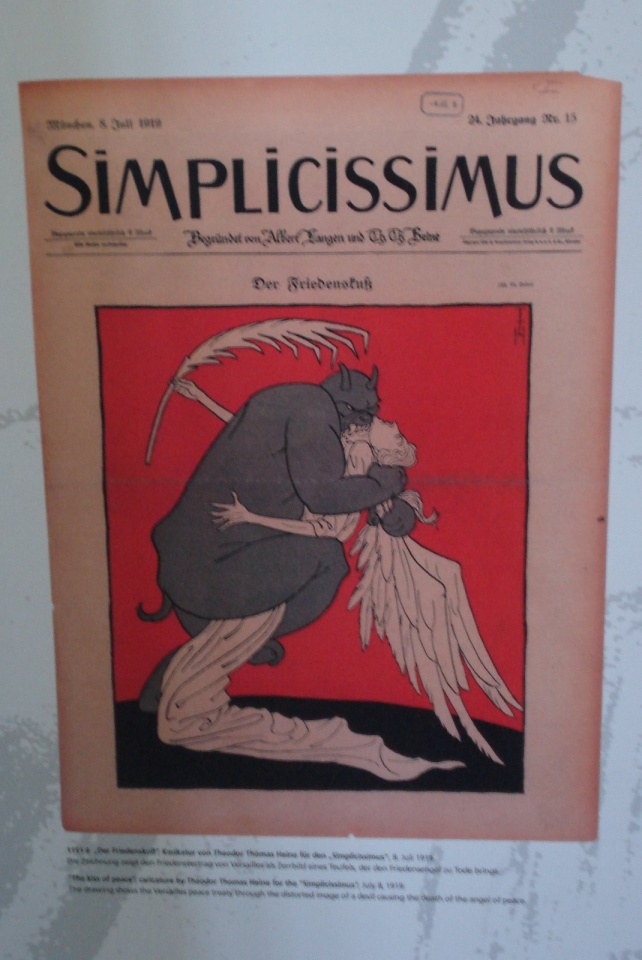 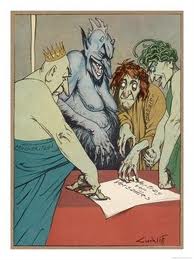 German Reaction
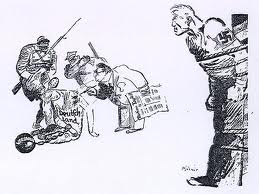 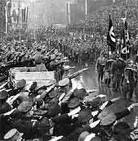 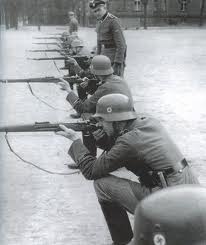 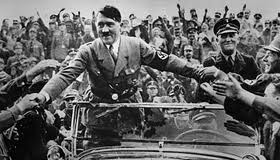 Works Cited
“The Treaty of Versailles I”. http:www.historyman.co.uk/ww1/Peace1.html.  3 Feb 2011.  Online.
Vaughan,Hharold Cecil.  The Versailles Treaty: 1919 Germany’s Formal Surrender at the End of the Great War.  New York: 1975, Franklin Watts Inc. Print.